PRESENTATION TITLE
Welcome To Our Presentation
WRITE A TITLE HERE
Lorem ipsum dolor sit amet, consetetur sadipscing elitr,  sed diam nonumy eirmod
 tempor invidunt ut labore et dolore magna aliquyam erat sed
Your Title Here
Your Title Here
Your Title Here
Lorem ipsum dolor sit amet, consectetur adipiscing elit 
Vestibulum porttitor aliquam finibus.
Lorem ipsum dolor sit amet, consectetur adipiscing elit 
Vestibulum porttitor aliquam finibus.
Lorem ipsum dolor sit amet, consectetur adipiscing 
Vestibulum porttitor aliquam finibus.
ADD
A TITLE 
HERE
Lorem ipsum dolor sit amet, consectetur adipiscing elit. Pellentesque posuere, turpis in lacinia venenatis, quam mi auctor ligula, sit amet pellentesque nulla nibh ut erat.
NAME HERE
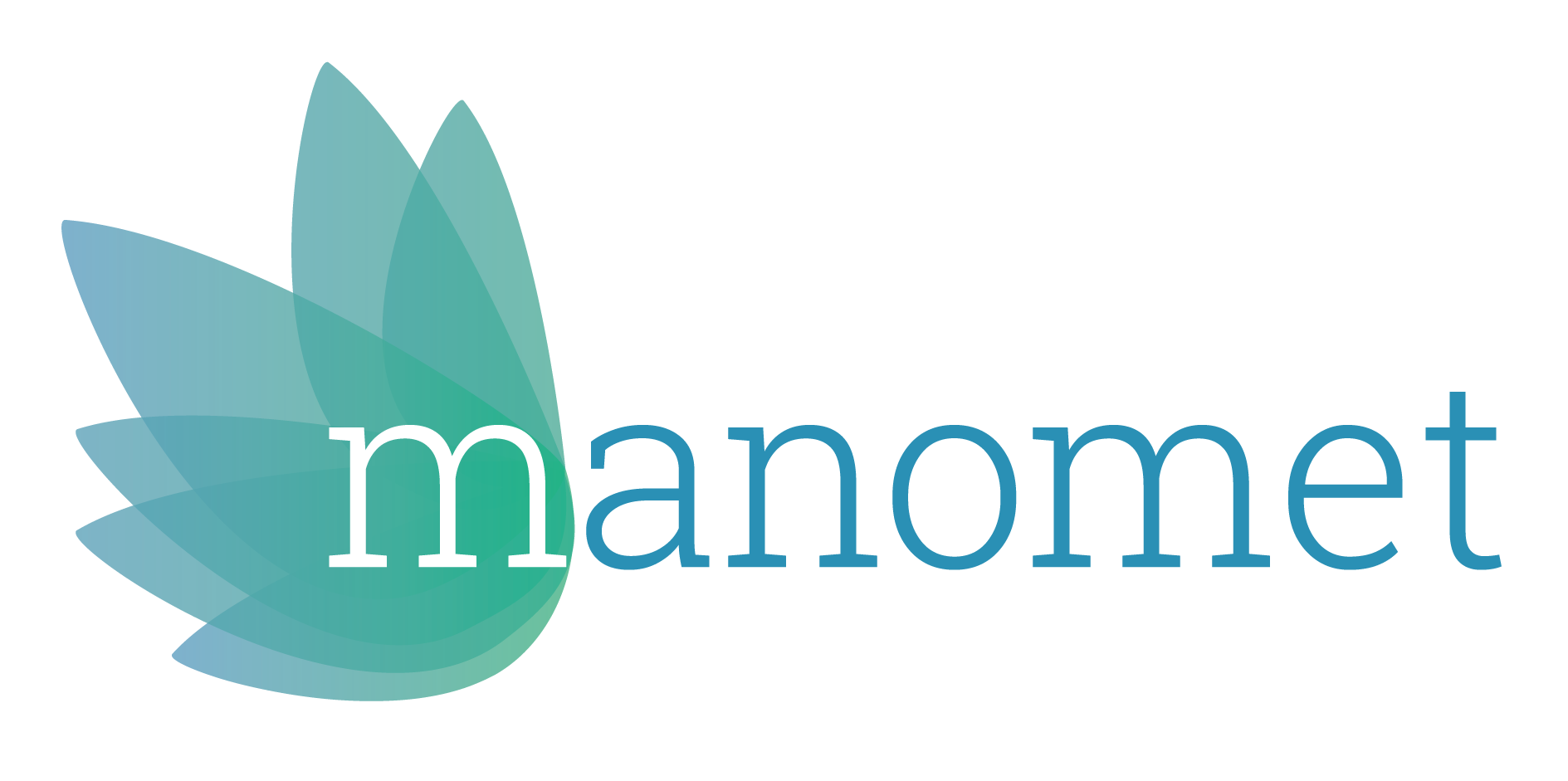 ADD ONE 
IMAGE LAYOUT
Lorem ipsum dolor sit amet, consectetur adipiscing 
elit. Vestibulum porttitor aliquam finibus. Sed vulputate 
dignissim augue, nec sodales est dignissim non. 

Sed mi diam, tempor non convallis in, venenatis at sem 
Donec non vestibulum nunc.
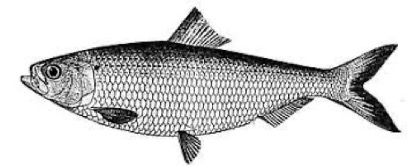 Alewife (Alosa pseudoharengus)
Alewives are an anadromous species, and spend most of their lives in the ocean, but migrate into freshwater ponds to spawn in the spring and summer
Dams have disrupted alewife migration patterns causing population declines
Alewifes are an important food source for many species, including humans
ADD A TWO LINE
TITLE HERE
TEXT IN HERE
TEXT IN HERE
Lorem ipsum dolo met contetur sadipscing elitr  sed diam.
Lorem ipsum dolo met contetur sadipscing elitr  sed diam.
TEXT IN HERE
TEXT IN HERE
Lorem ipsum dolo met contetur sadipscing elitr  sed diam.
Lorem ipsum dolo met contetur sadipscing elitr  sed diam.
PICTURES AT THE TOP
Lorem ipsum dolor sit amet, consetetur sadipscing elitr,  sed diam nonumy eirmod
 tempor invidunt ut labore et dolore magna aliquyam erat sed
THREE PICTURES 
ON THE SLIDE
Lorem ipsum dolor sit amet, consetetur sadipscing elitr,  sed diam nonumy eirmod tempor invidunt ut labore et dolore magna aliquyam erat, sed diam voluptua. At vero eos et accusam Stet clita kasd
ADD A SUBTITLE
ADD A SUBTITLE
ADD A SUBTITLE
Lorem ipsum dolor sit amet consetetur sadipscing elitr  sed diam
Lorem ipsum dolor sit amet consetetur sadipscing elitr  sed diam
Lorem ipsum dolor sit amet consetetur sadipscing elitr  sed diam
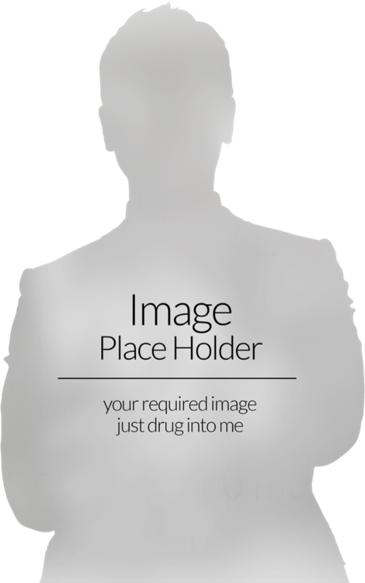 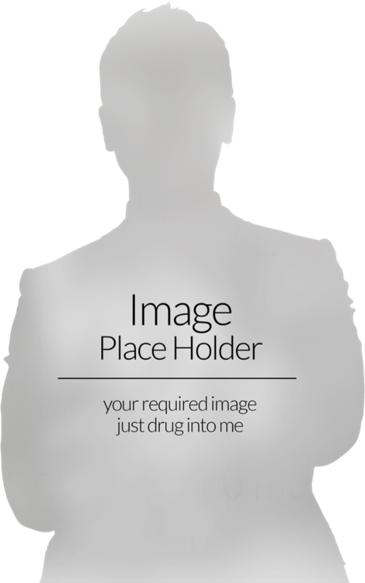 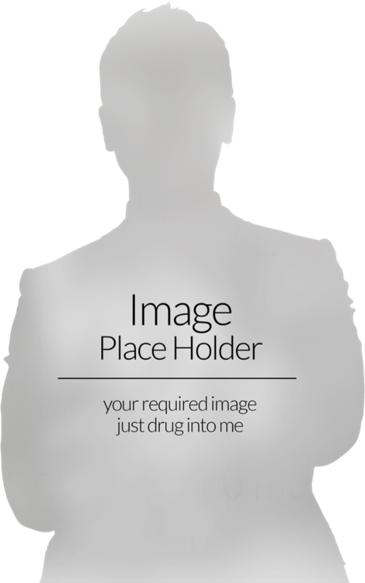 MEET 
THE 
TEAM
EMPLOYEE NAME
EMPLOYEE NAME
EMPLOYEE NAME
Add title here
Add title here
Add title here
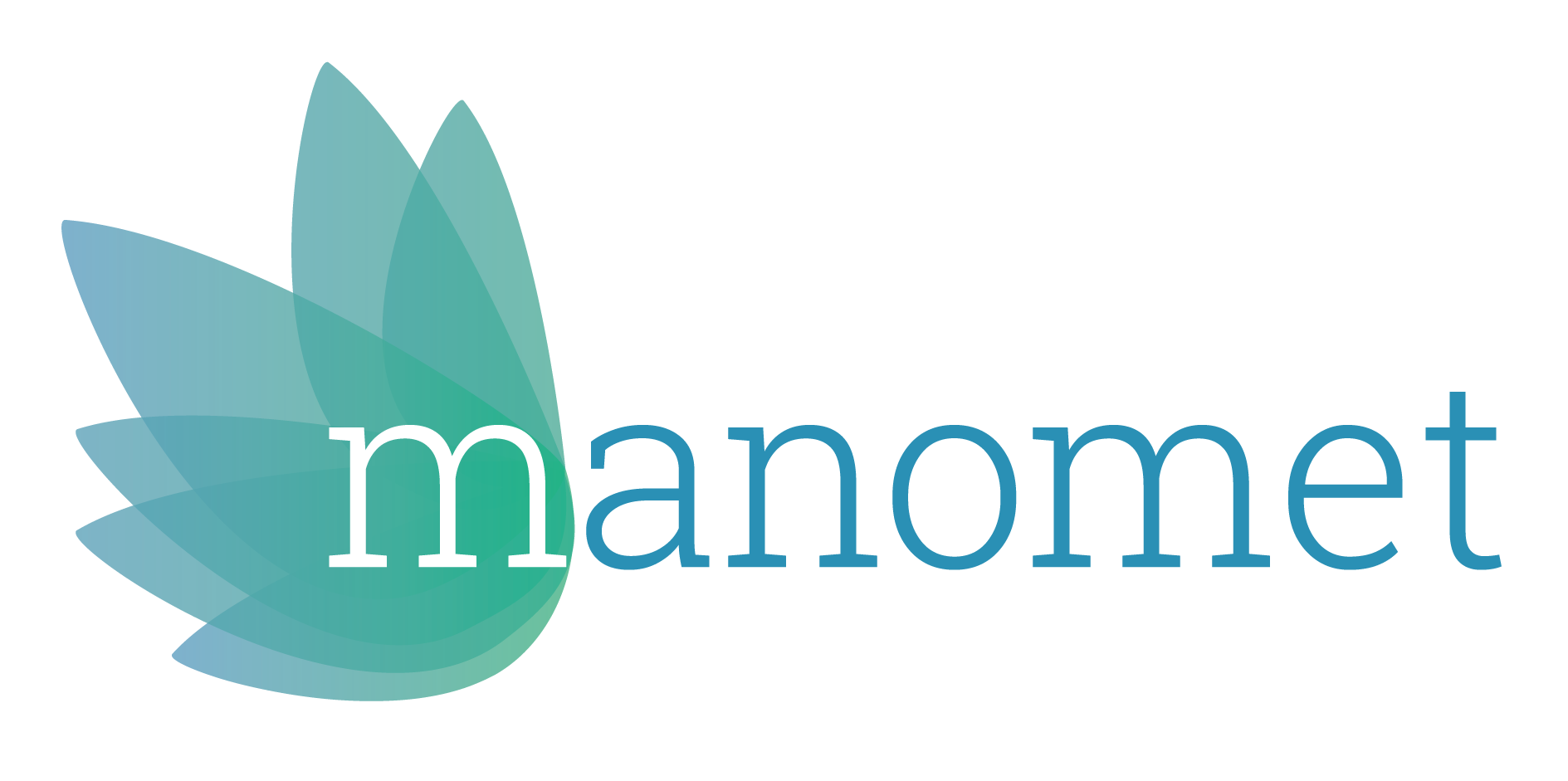 BULLET POINT TABLE
Lorem ipsum dolor sit amet, consetetur sadipscing elitr  sed
HIGHLIGHT
TITLE
TITLE
Bullet
Bullet
Bullet
Bullet
Bullet
Bullet
Bullet
Bullet
Bullet
Bullet
Bullet
Bullet
TABLE TITLE
Lorem ipsum dolor sit amet, consetetur sadipscing elitr  sed
14
MAP OF UNITED 
STATES OF USA
Lorem ipsum dolor sit amet, consetetur sadipscing elitr,  sed diam nonumy eirmod tempor invidunt ut labore et dolore magna aliquyam erat, sed diam voluptua. At vero eos et accusam et justo duo

Sanctus est Lorem ipsum dolor sit amet. Lorem ipsum dolor sit amet, consetetur sadipscing elitr,  sed diam
LINE STYLE
CHART SLIDE
SUBTITLE GOES HERE
SUBTITLE HERE
Lorem ipsum dolor sit amet, consetetur sadipscing elitr,  sed diam nonumy eirmod tempor invidunt
SUBTITLE HERE
Lorem ipsum dolor sit amet, consetetur sadipscing elitr,  sed diam nonumy eirmod tempor invidunt
ANOTHER
CHART SLIDE
SUBTITLE GOES HERE
SUBTITLE
Lorem ipsum dolor sit amet, consetetur sadipscing elitr,  sed diam nonumy eirmod tempor invidunt
SUBTITLE
Lorem ipsum dolor sit amet, consetetur sadipscing elitr,  sed diam nonumy eirmod tempor invidunt
COLUMN
CHART SLIDE
SUBTITLE GOES HERE
SUBTITLE
Lorem ipsum dolor sit amet, consetetur sadipscing elitr,  sed diam nonumy eirmod tempor invidunt
SUBTITLE
Lorem ipsum dolor sit amet, consetetur sadipscing elitr,  sed diam nonumy eirmod tempor invidunt